NEGOTIATING ACROSS CULTURES
CONTENTS
Introduction
Principles of negotiation
Pre negotiations
Post negotiations
Intercultural communication and the negotiation process
Negotiation framework
The influence of organizational culture and individual personality
Culture and emotions in intercultural negotiations
Negotiation styles in different countries
Culturally responsive negotiation strategies
INTRODUCTION
Negotiations are an integral part of a managers life.

Managers are always trying to secure agreements with their  supervisors and subordinates.

The traditional image of a negotiation is often of ‘bargaining table’.

International business negotiations are multifaceted and go beyond just  the price.
PRINCIPLES OF NEGOTIATION
All negotiations have the following four key elements:
Multiple parties
Multiple motives
Movement of the parties
A goal of reaching a agreement

Negotiations are broadly classified as:
Distributive negotiation
Integrative negotiation

Negotiators must also be aware of the best alternative to a negotiated agreement (BATNA)
PRE- NEGOTIATIONS
In the pre- negotiations stage, parties attempt to understand each  other’s needs and demands.

During pre- negotiations, each party:
Identifies the contents of the deal and its implications
Creates alternatives so that there are overlaps between the positions  of both parties
Understands the other party’s position
Builds power by strengthening its best alternative to a negotiated  agreement (BATNA) and gauging the other party’s BATNA
POST- NEGOTIATIONS
In the posy- negotiations stage, the parties involved have agreed to  most of the issues.
The parties agree on the format of the contract and signing of the  contract.
The main purpose of the contract is to avoid misunderstandings and  future problems, and to foster the development and maintenance of a  relationship.
Communication is an integral part of the negotiation process.
INTERCULTURAL COMMUNICATION AND  NEGOTIATION PROCESS
Communication style plays a major role in the negotiation process. Some of the  important communication variables influencing negotiations are:
Language
Interpreters, translators and mediators
Shared experiences
Humour
Listening skills
Pace
Time
Socialization
Business etiquette
Agenda
Negotiation Framework
Given by Weiss & Stripp (1985) has been simplified by Moran & Stripp (2004).

Twelve Variables included in this framework are:
Basic concept of Negotiation
Selection of Negotiators
Role of individual aspiration
Concern with protocol
Significance of type of issue
Complexity of language
Nature of persuasive argument
Value of time
Bases of trust
Risk-taking propensity
Internal decision-making systems
Form of satisfactory agreement
Basic Concept of Negotiation:
Distributive-	competition & confrontation.  Integrative -	cooperative & trusting.
Negotiators from feminine cultures will tend to be less aggressive &  those from masculine culture may be more aggressive.

Selection of Negotiators:
Negotiators can be selected on the basis of their technical skills,  seniority, experience in the field, & interpersonal skills.

Role of individual aspirations:
In individualistic cultures, negotiators may choose to fulfil private goals  where as in collectivist culture like Japan, group interests are fulfilled  rather than that of organisation.
Concern with Protocol:
Negotiators from some cultures are formal & expect good manners &
conduct. Importance is given to formal introductions, presentation of business  cards, exchange of gifts etc.

Significance of type of issue:
Issues can be: substantive or task-related and relationship-based.  Substantive issues deal with the use of resources such as space, money,
property, power and prestige whereas Relationship-based issues deal with the
maintaining of an on-going relationship.

Complexity of Language:
Negotiators may belong to high-context & low-context cultures. In low-
context cultures, negotiators pay attention to words more than to contextual
factors. In high-context cultures, importance is given to contextual factors in  communications.
Nature of persuasive argument:
Different persuasive tactics can be used during negotiations such as: use  of logic or facts, the use of emotion, & the use of credibility.

Value of time:
Negotiators from monochromic cultures prefer to concentrate on one  thing at a time whereas polychronic cultures may not follow schedules.

Basis of trust:
Negotiators can base trust either on law or friendship.
Risk-taking propensity:
Negotiators from high-uncertainty avoidance cultures may prefer lower &  secure returns whereas from low-uncertainty avoidance cultures prefer high  returns & are willing to take a higher risk.

Decision-making systems:
In high power distance cultures, decisions are likely to be taken by senior  members of the team while in low power distance, decisions are more likely to  be based on consensus.

Form of agreement:
Agreements may be detailed written contracts or implicit broad arguments.  Legalistic nations or nations with an internal locus of control, like US, prefer  written contracts. Countries in Asia, where negotiators have an external locus  of control prefer implicit broad arguments.
THE INFLUENCE OF ORGINSATIONAL  CULTURAL
1.	Five dimensions of orgainsational culture that influence negotiation
External V/S Internal emphasis
Task V/S Social focus
Safety V/S Risk
Conformity V/S Individuality
Ad-hochism V/S Planning
Individual Personality
It also affects and the content and style of negotiations
Extraversion V/S Introversion
Sensing V/S Intuition
Thinking V/S Feeling
Perceiving V/S Judging
Cultural and Emotions In Intercultural Negotiations
Negotiations are not always rational but are often based on individual preferences and emotions
Emotions can play important role in negotiations
Negotiators experience negative emotions when they feel they are being unsuccessful in their negotiations  attempts
And they feel positive emotions if they feel they are able to achieve their goals
If there is a wide cultural distance between the two negotiating parties the negotiations are likely to  experience negative affective states prior to negotiations
It is because wide cultural distance often results in a lack of attraction and also decreases the negotiators  sense of control
Individualism and collectivism also influence the expression of emotion in the negotiation process
NEGOTIATION STYLES IN DIFFERENT  COUNTRIES
Study by Richard Gesteland looks at negotiator profile in :
Relationship focused cultures
Deal focused cultures
Variables influencing negotiating styles in this study :
Attitude towards time – monochronic / polychronic
Protocol followed – formal/informal
Expression of emotions - reserved/ variably expressive/  expressive
Classification Of Cultures Across Negotiating Profile
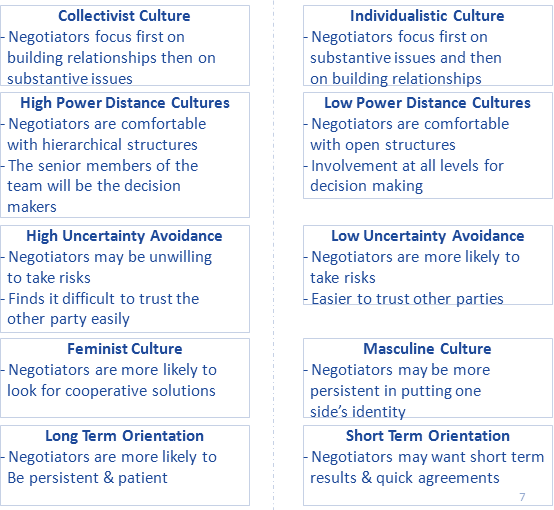 Study of country negotiation styles by John Graham – looked at  businesspeople in 16 countries over a period of 15 years

Verbal negotiating tactics were  analyzed in this study :
commitment
Question
Command
Use of no’s and ‘you’s
Non verbal behaviors such as silent  Periods, interruptions, facial gazing  and touching
Promise
Threat
Recommendation
Warning
Reward
Punishment
Positive appeal
negative appeal
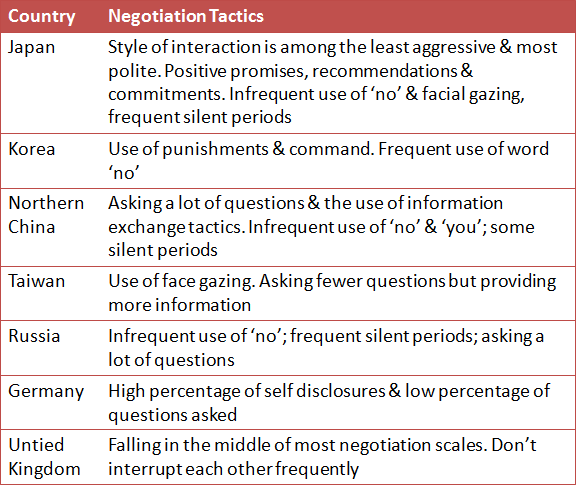 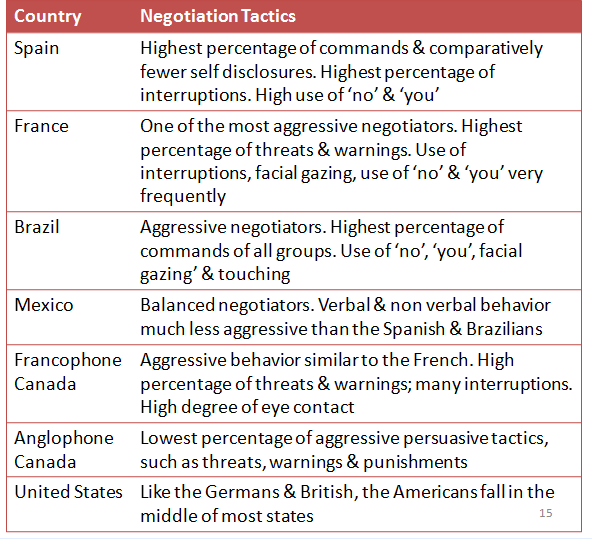 CULTURALLY RESPONSIVE NEGIATION  STRATEGIES
A culturally responsive strategy is one that aligns both the parties’  negotiating styles and brings about a mutually coherent form of  negotiator interaction.
Process which can be followed :
Step 1 : Reflect on the Negotiation Styles of your own Culture and Counterpart’s Culture
Step 2 : Consider the Relationship and Circumstances
Step 3 : Choose your Strategy
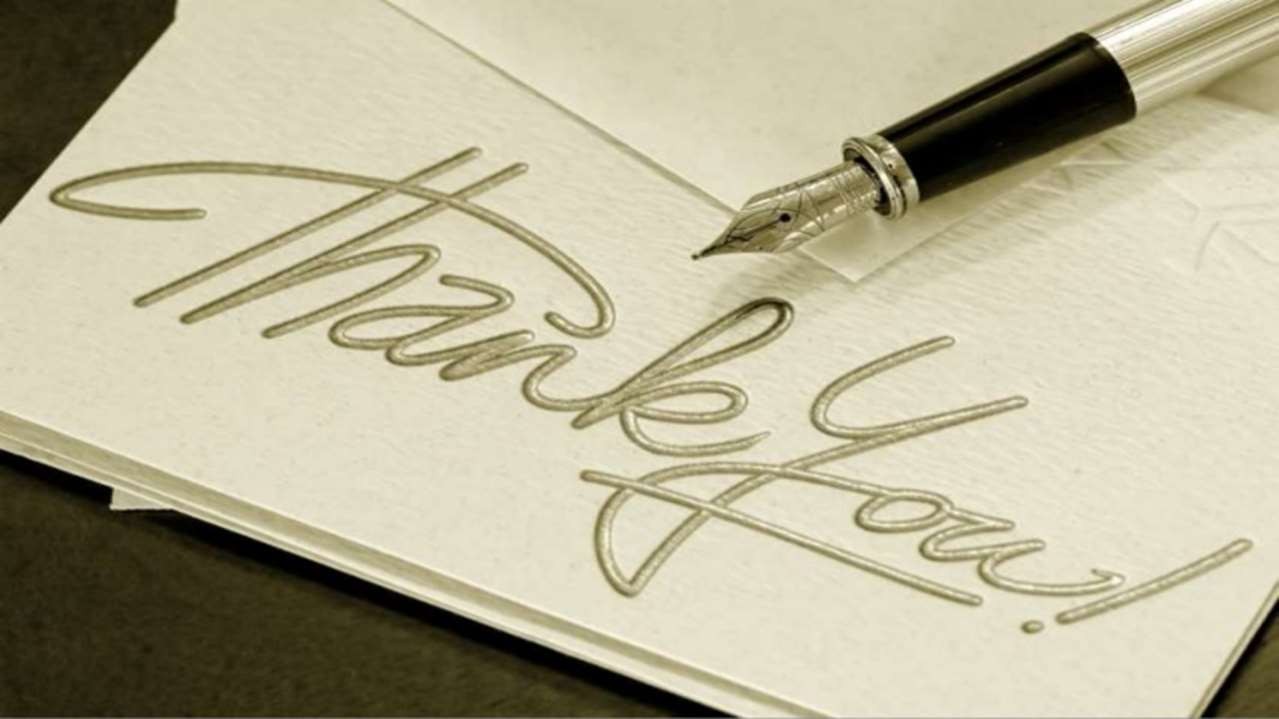